9th Advanced Doctoral Conference on Computing, Electrical and Industrial Systems
	02-04 May, 2018 | Caparica, Lisbon – Portugal

Technological Innovation for Resilient Systems
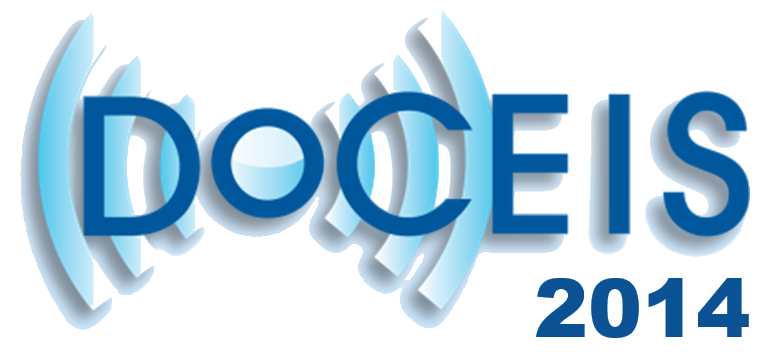 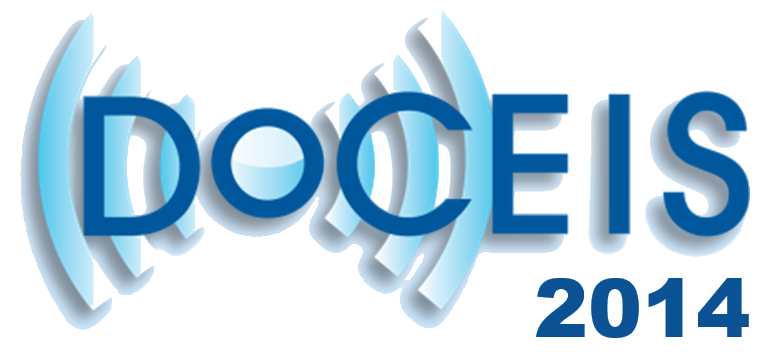 2018
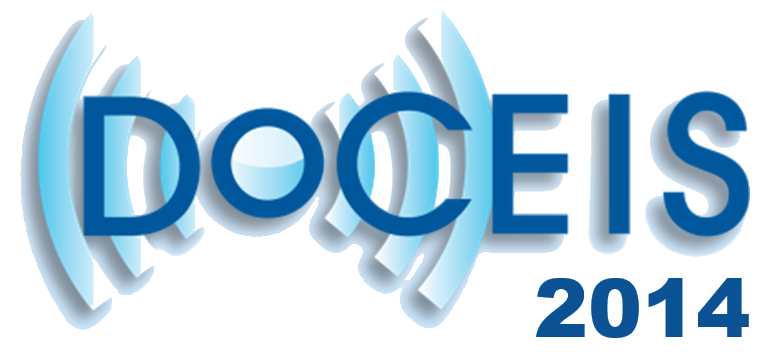 Please, delete this background (bobbles) when preparing your poster
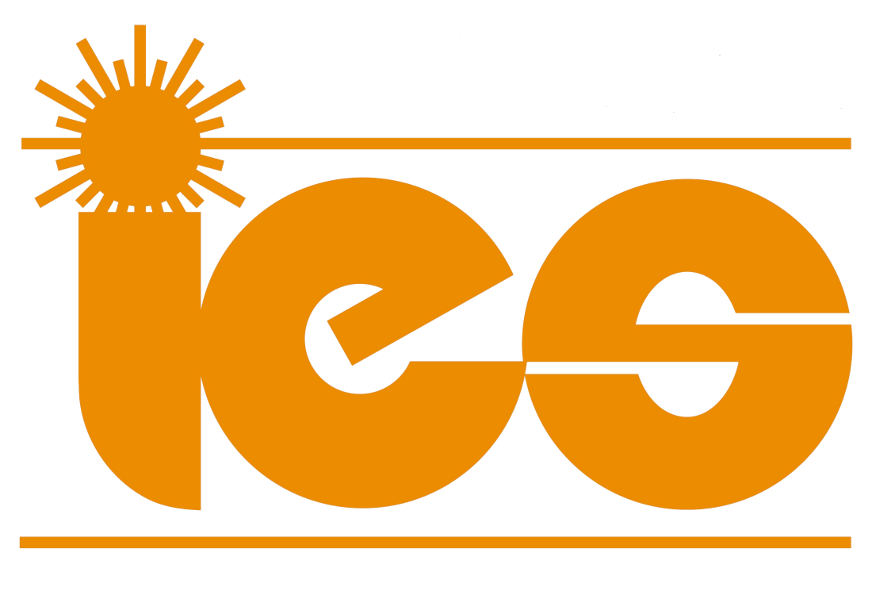 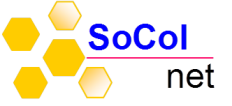 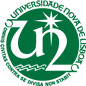 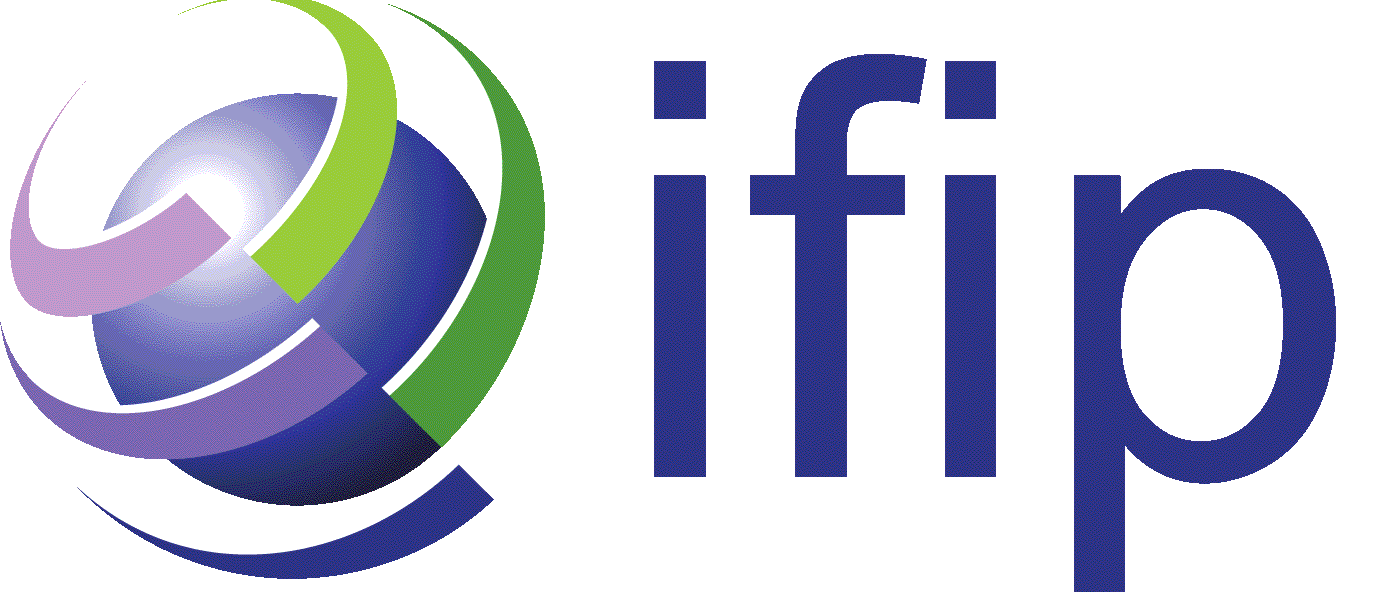 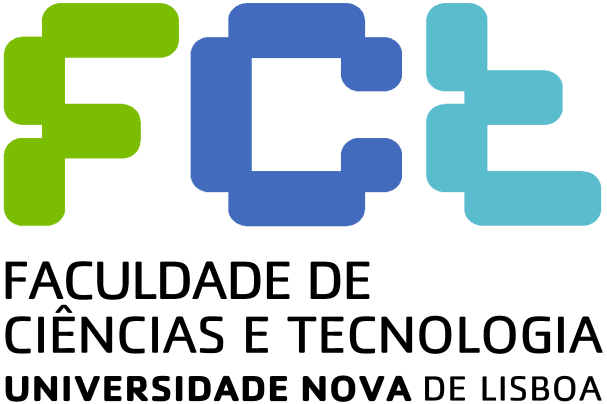 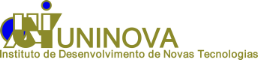 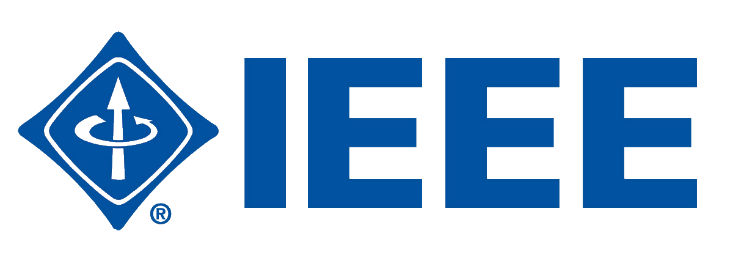